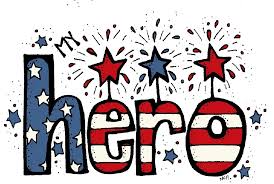 Describe someone who is a hero to you and explain why.
Homeroom Warm Up2/28/2020
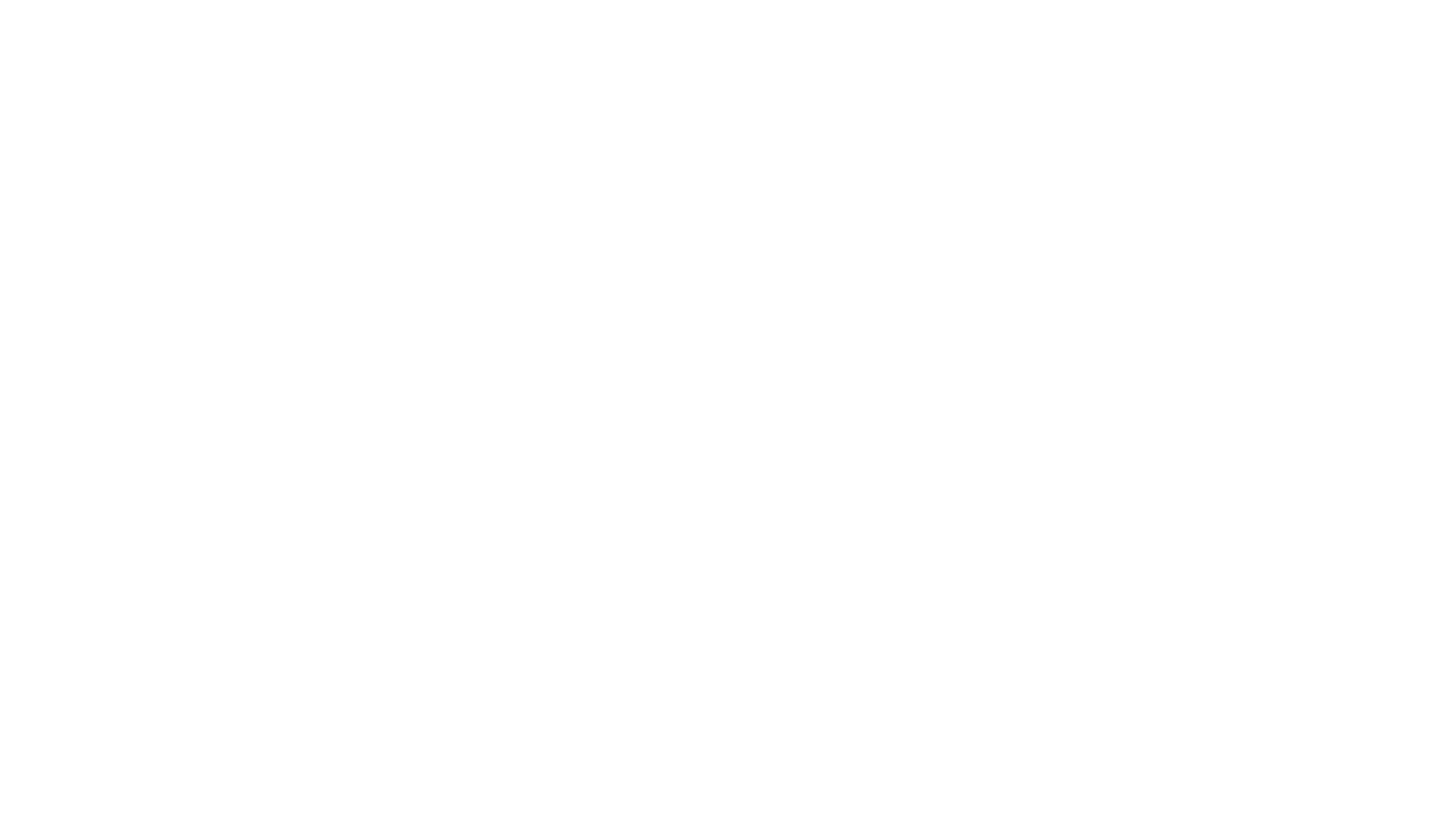 Having a widow's peak (W) is dominant to not having a widow's peak (w). Determine the genotype percentage for the offspring of a homozygous dominant female and a homozygous recessive male.

a. 25% WW, 50% Ww, 25% ww
b. 75% Ww, 25% ww
c. 100% Ww
d. 50% WW, 50% ww
Science Warm Up2/28/2020
1. This makes me think of….
2. I wonder….
3. I have some questions….
4. This makes me want to….
Take a look at the picture below. Now complete the following sentences with your own responses
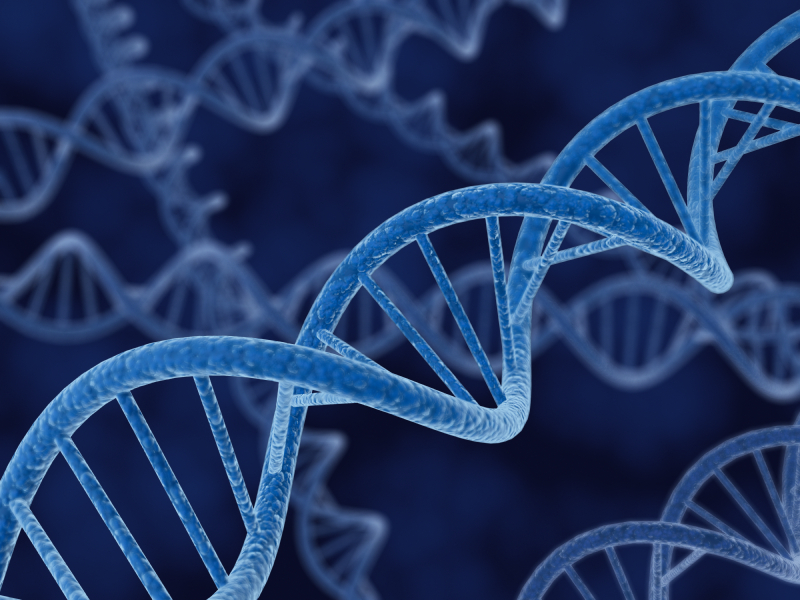 DNA Structure
Unwinding the Double Helix
What we already know:
The nucleus contains DNA
Eukaryotes have linear DNA
Prokaryotes have circular DNA
DNA is copied during Interphase of the Cell Cycle
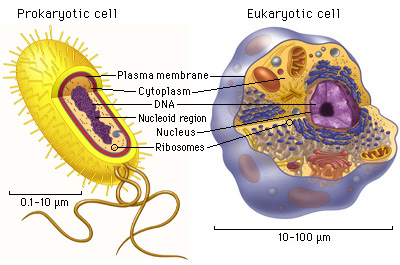 What we already know:
Traits are distinguishing features or characteristics
Traits are passed from parent to offspring
Traits are passed on through genes
Genes are specific sections of DNA
In sexual reproduction, offspring get half of their genes from each parent
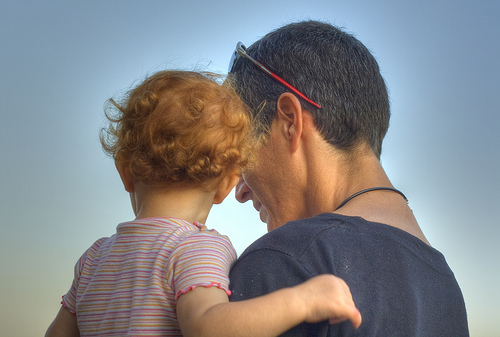 DNA is INFORMATION
DNA= deoxyribose nucleic acid
A molecule that stores information
Contains the instructions for making proteins
Like a cookbook contains the instructions for making a cake
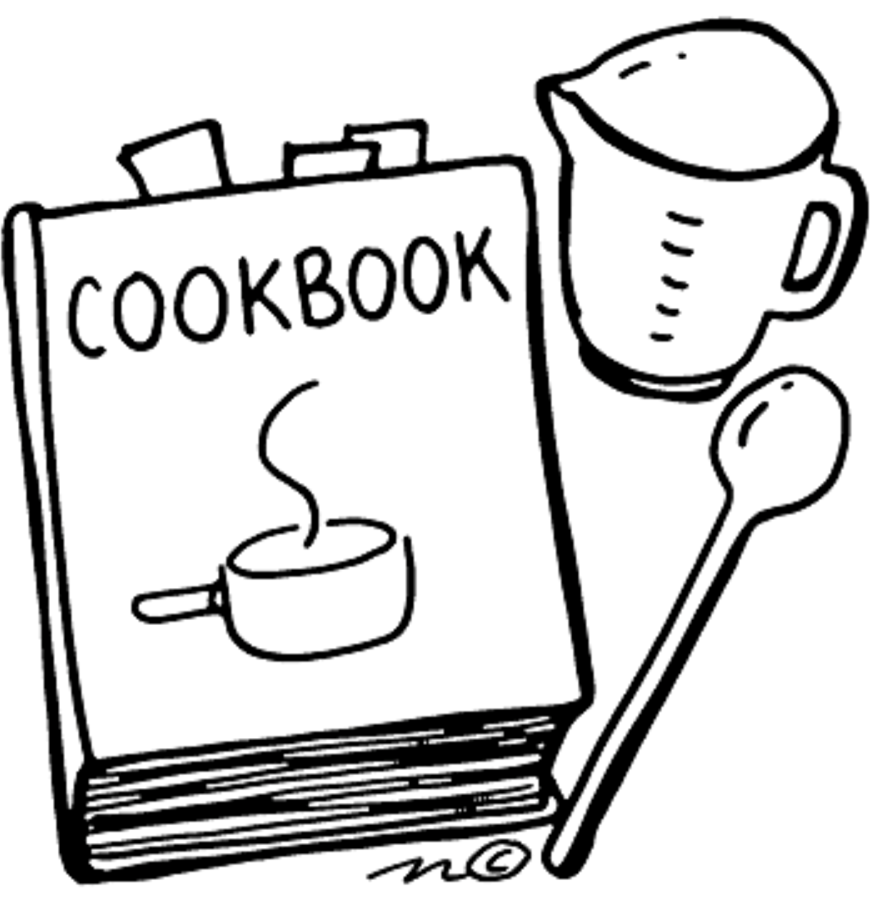 Structure of DNA
DNA is a long (about 2 meters!) chain of nucleotides held together with covalent bonds.

A nucleotide  is the monomer of DNA.
It’s made up of three parts
Phosphorous
Sugar (deoxyribose in DNA)
Nitrogenous base
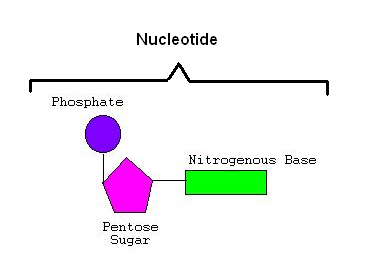 Structure of DNA
The phosphorous and deoxyribose sugar are the same for all nucleotides.

The nitrogenous base can be one of four.
There are four nitrogenous bases in DNA:
Adenine (A)
Thymine (T)
Guanine (G)
Cytosine (C)
Structure of DNA
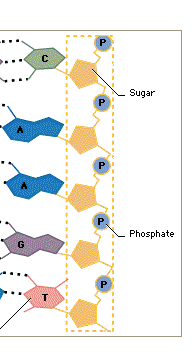 Phosphate group attaches to deoxyribose sugar with covalent bonds.
These are strong bonds

They make up the backbone of the DNA molecule.
The nitrogenous bases stick out from the deoxyribose sugars like steps.
[Speaker Notes: Anyone remember what covalent bonds are?  Chemical bonds where the atoms share electrons.  They’re pretty strong.]
Nitrogenous Bases
But the nitrogenous bases are the most important part of DNA.

The order of the bases is a code for how to build proteins.
The exact order of all 3 billion bases in an organism’s genome is UNIQUE to that organism (unless it’s a clone or a twin.)
Nitrogenous Bases
This is what they look like (on a molecular level.)
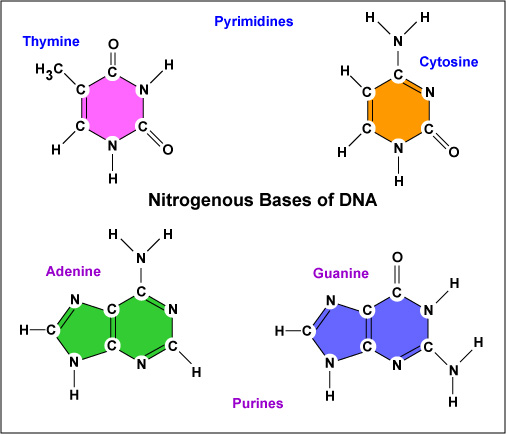 Nitrogenous Bases
Adenine and Guanine are called purines
Thymine and Cytosine are called pyrimidines

Fun fact: caffeine is 
	also	a purine!
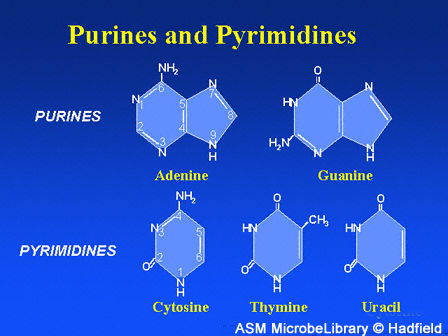 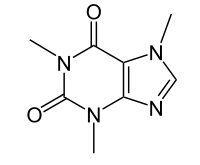 Nitrogenous Bases: Pairing
Adenine will form a hydrogen bond with Thymine
Guanine will form a hydrogen bond with Cytosine
This is called base pairing.

Where have we heard of hydrogen bonds before?  Water molecules!
*Remember: h-bonds are fairly weak!
Nitrogenous Bases: Pairing
T-A forms two H-bonds




C-G forms three H-bonds
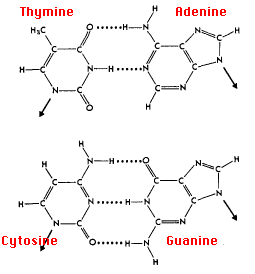 Chargraff’s Rule
Erwin Chargraff discovered that the percentage of T’s in any given organism’s DNA equals the percentage of A’s, and the percentage of G’s equals the percentage of C’s.
%A =% T
%G = %C
Applying Chargraff’s Rule
So…
If an organism’s genome is 30% T’s, what are the percentages of the other three bases?

If a different organism’s genome is 15% C’s, what are the percentages of the other three bases?
Chargraff’s Rule
The fact that A always bonds with T and C always bonds with G is the rule of base pairing.
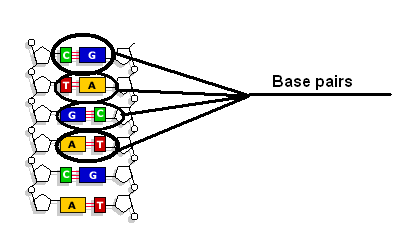 Base Pair Bonding
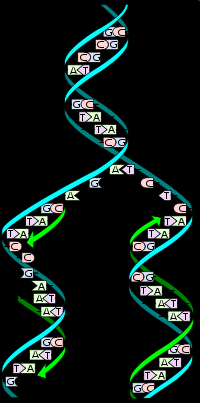 Why is it important that base pair bonds are weak?

So the DNA molecule can break apart!

But that’s another story…







…but we’ll talk about that tomorrow…
Structure of DNA
What does DNA look like?

Rosalind Franklin took an x-ray diffraction picture of a DNA strand from the top down.  It looked like this:
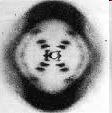 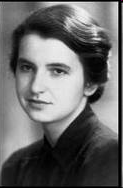 Structure of DNA
From Franklin’s picture, Watson and Crick were able to figure out that DNA looks like a double helix. 
 
This double helix shape looks like a twisted ladder.

The phosphates and deoxyribose sugars form the sides.  The nitrogenous bases form the ladder rungs.
Exit Ticket!
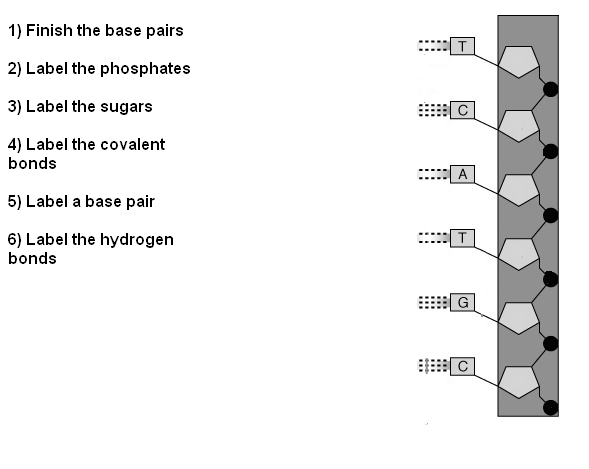